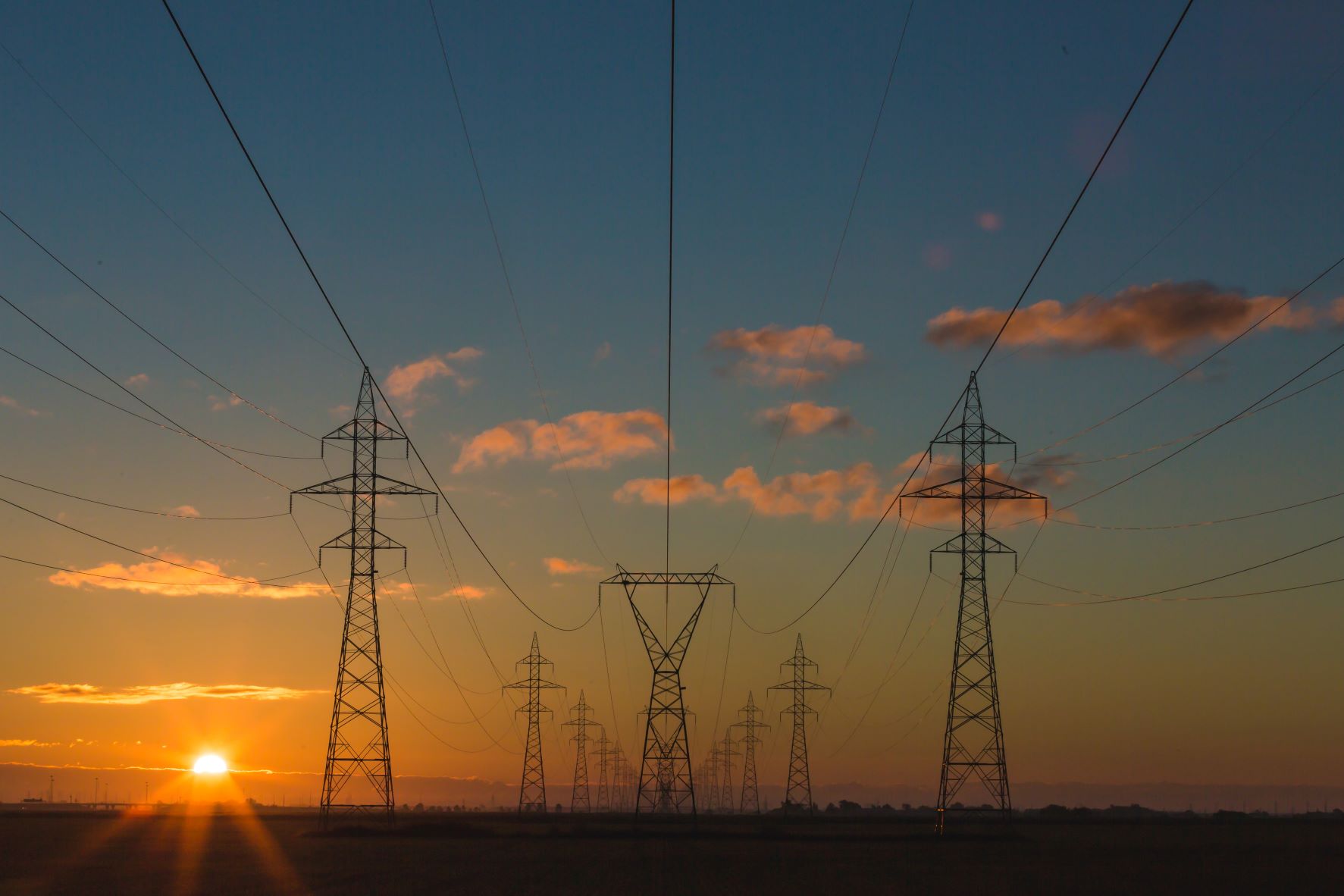 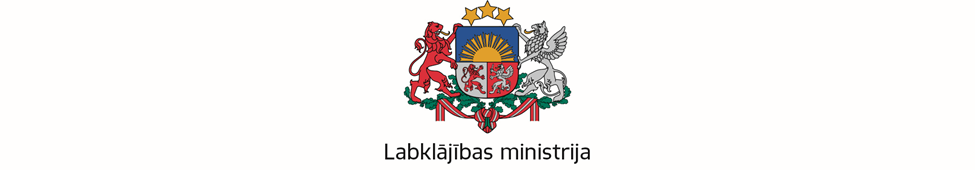 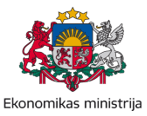 Atbalsts mājsaimniecībām energoresursu cenu pieauguma daļējai kompensācijai
1
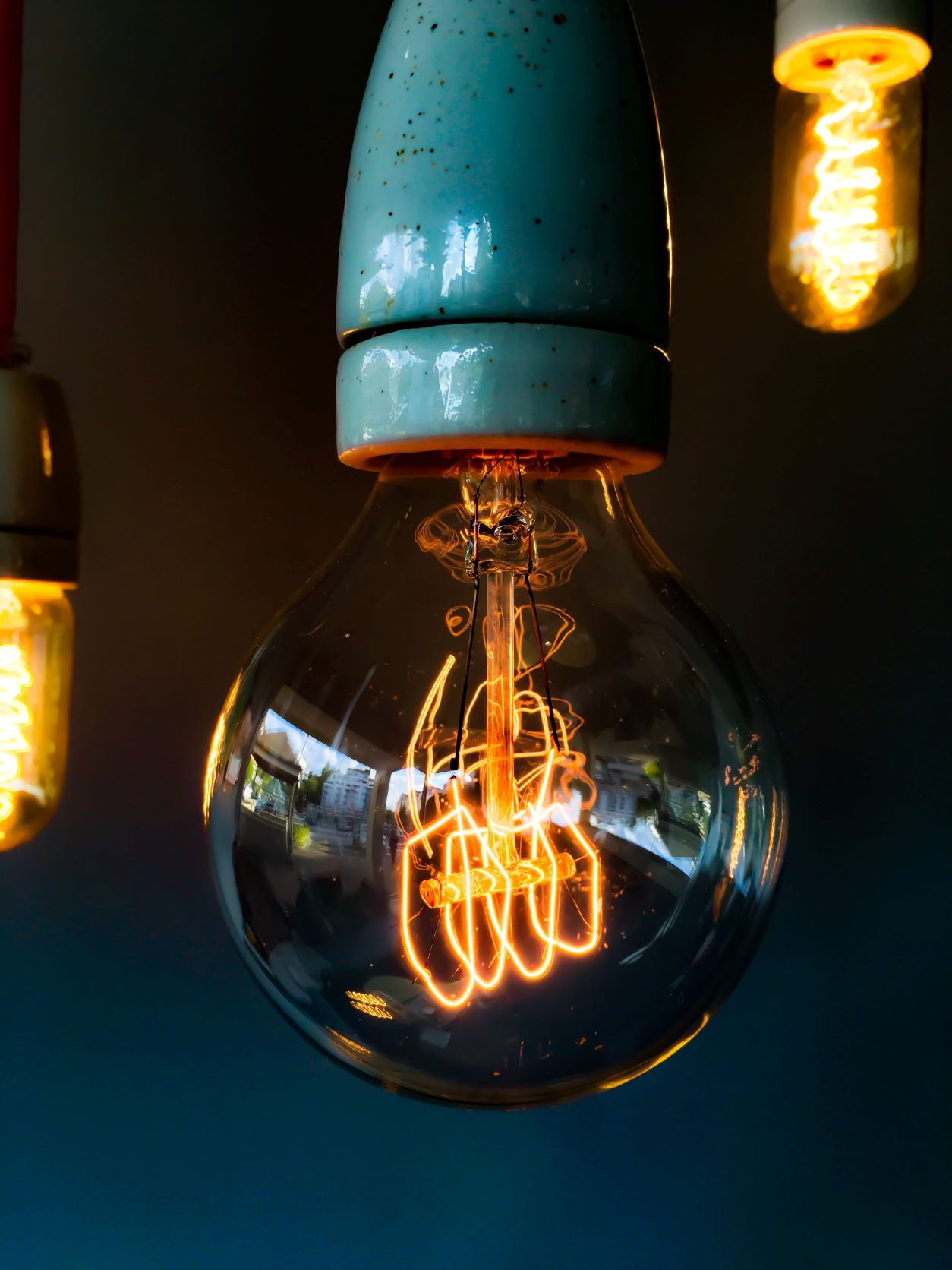 Mazaizsargātām iedzīvotāju grupām:
Valsts pabalsts
Mājokļa pabalsts
Horizontāli pasākumi visām mājsaimniecībām:
Dabasgāzei
Centralizētai siltumapgādei
Granulu, brikešu, malkas iegādei
Elektroenerģija apkurei
Atbalsta pasākumi
Elektroenerģijas 100 kWh patēriņam
2
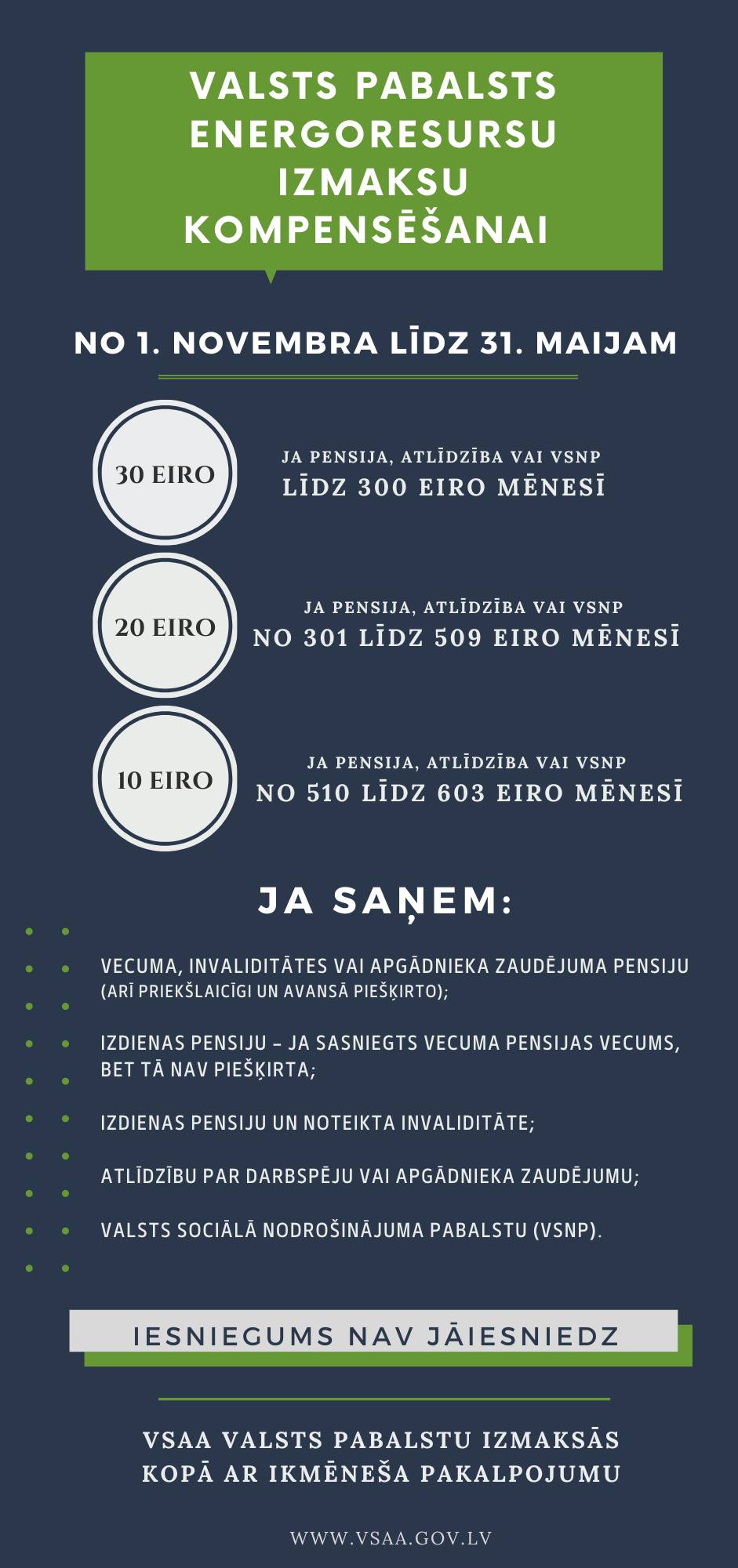 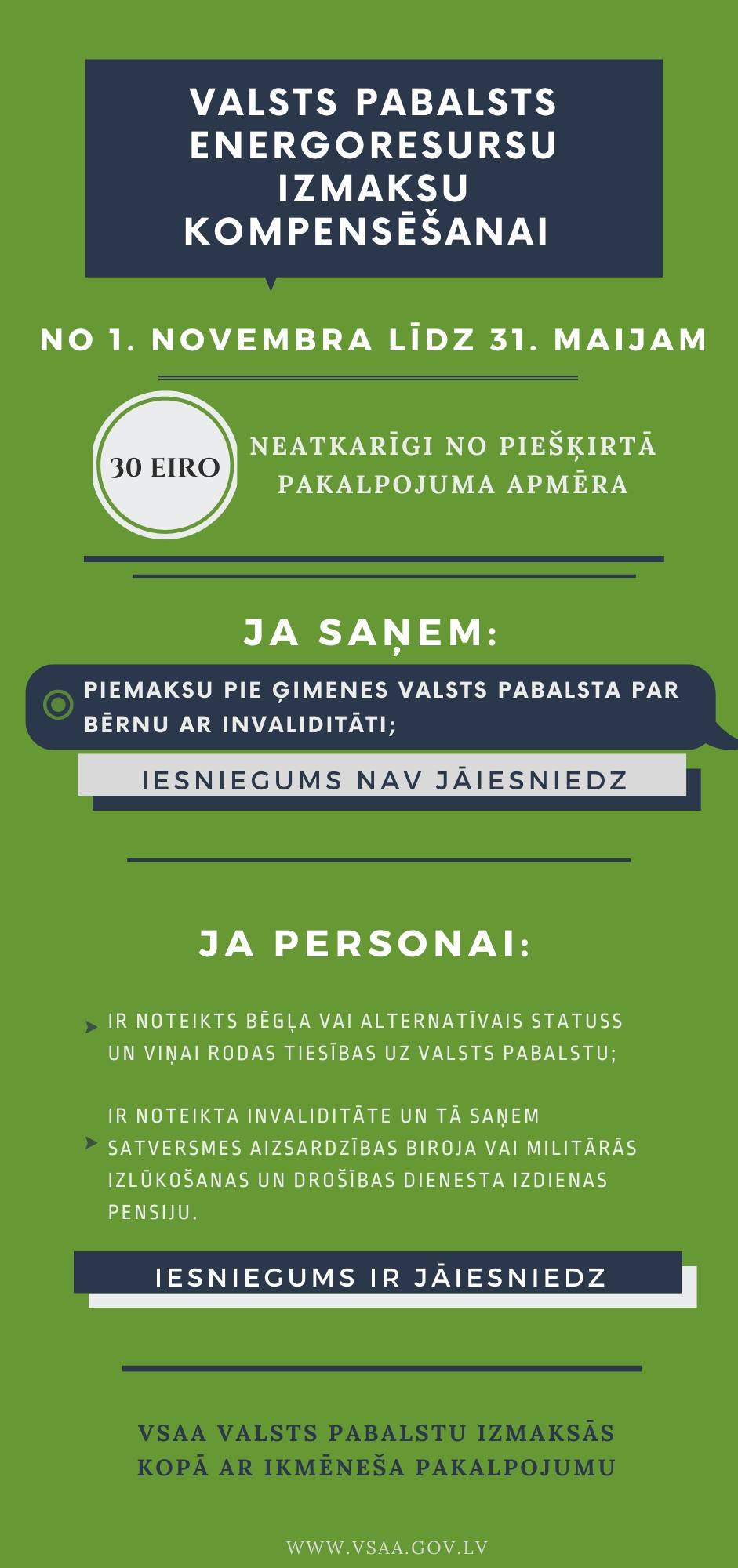 Valsts pabalsts
Senioriem
Personām ar invaliditāti
Apgādnieku zaudējušām personām
Ģimenēm, kuras audzina bērnu ar invaliditāti
Personām ar bēgļa vai alternatīvo statusu
3
Dabasgāze
Jūlija/augusta atbalsts piemērots septembra rēķinos

Dabasgāzes tirgotāju piemērotais maksas samazinājums tiks segts caur Būvniecības valsts kontroles biroju
Mājsaimniecībām, kas apkurē izmanto dabasgāzi (patēriņš virs 221 kWh jeb 21 m3 mēnesī):
1) kompensācija 0,03 euro/kWh
 Atbalsta periods 01.07.2022. – 30.04.2023.


2) noteikts vienots dabasgāzes cenas slieksnis – 0,1087 euro/kWh
Atbalsta periods 01.10.2022. – 30.04.2023.


No 01.10.2022. faktiskais kopējais dabasgāzes cenas slieksnis veidojas 0,0780 euro/kWh apmērā.
4
Energoatbalsta veidi un piemērošana
* Iesniegumi tiek pieņemti no 01.10.
** Iesniegumi tiks pieņemti no 01.11.
Centralizētā siltumapgāde
Par periodu no 2022.gada 1.oktobra līdz 2023.gada 30.aprīlim

Siltumapgādes uzņēmumu piemērotais maksas samazinājums tiks segts caur Būvniecības valsts kontroles biroju
Piemērs: 200 kWh patēriņš, tarifs 0,250 euro/kWh

200 kWh x 0,068 = 13,6 euro


0,150 – 0,068 = 0,082 – 50%= 0,041 euro/kWh
200 kWh x 0,041 = 8,2 euro


3) 0,250 – 0,150 = 0,1 – 90% = 0,01 euro/kWh
	200 kWh x 0,01 = 2 euro

CSA cena ar atbalstu 23,8 euro
Bez atbalsta 200 kWh x 0,250 = 50 euro
Par tarifa daļu, kas ir zem 0,068 euro/kWh kompensācija nepienākas

Kompensācijas 50% apmērā par to tarifa daļu, kas ir no 0,068 – 0,150 euro/kWh

Kompensācija 90% apmērā par to tarifa daļu, kas pārsniedz 0,150 euro/kWh
Elektroenerģijas atbalsts ikvienai mājsaimniecībai
Nodrošina elektroenerģijas tirgotājs

Elektroenerģijas tirgotāju piemērotais maksas samazinājums tiks segts caur Būvniecības valsts kontroles biroju
Pirmās 100 kWh par cenu 0,160 euro/kWh jeb 16 euro

Pārējais mēneša elektroenerģijas patēriņš atbilstoši elektroenerģijas līgumam

Par periodu no 2022.gada 1.oktobra līdz 2023.gada 30.aprīlim
7
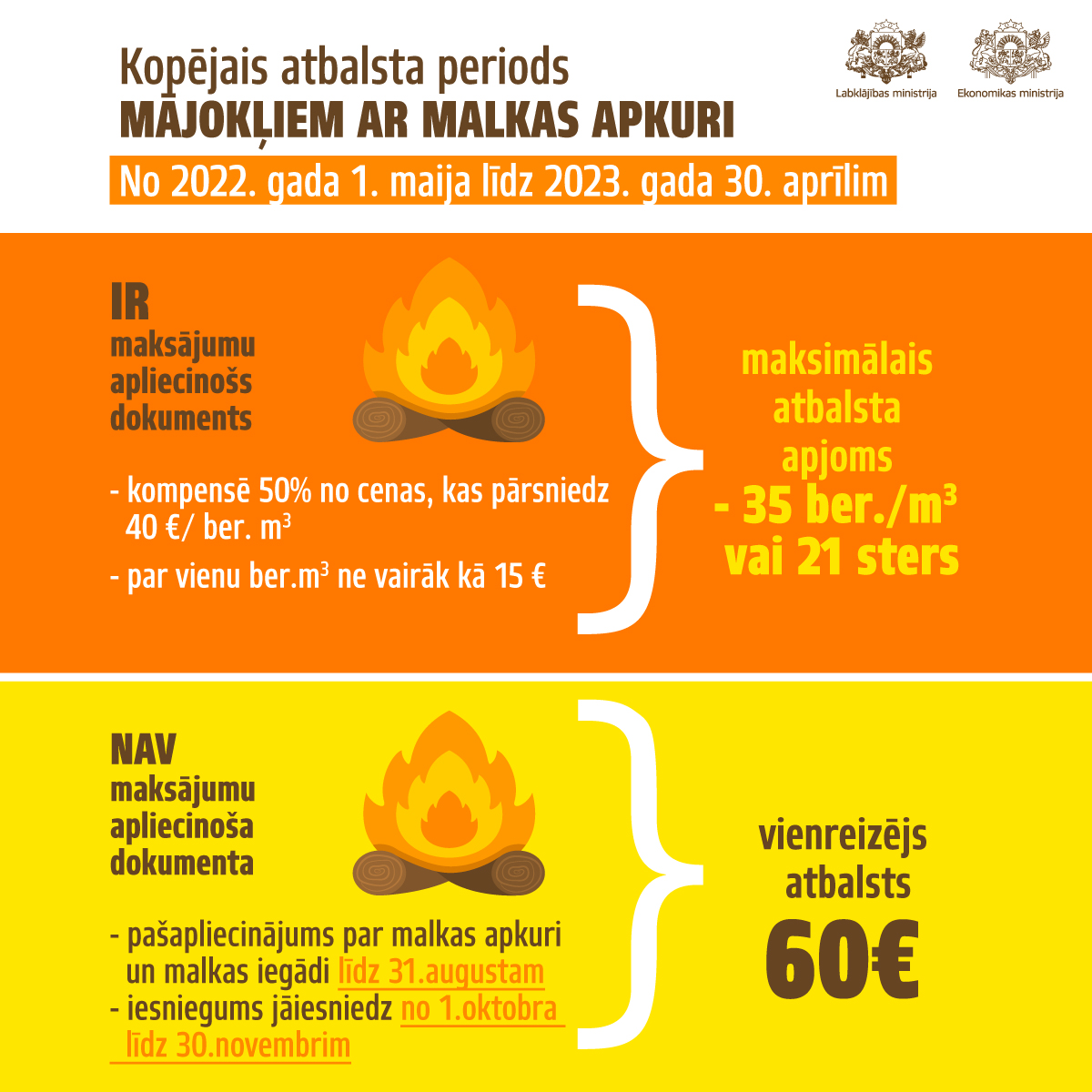 Mājokļiem ar malkas apkuri
Paredzēta mērvienību (litru, steru) pārvēršana berkubikmetros


Ja iesniedz iesniegumu par abiem atbalsta veidiem, aprēķina atbilstoši nosacījumiem un ņem vērā jau izmaksāto 60 euro atbalstu
8
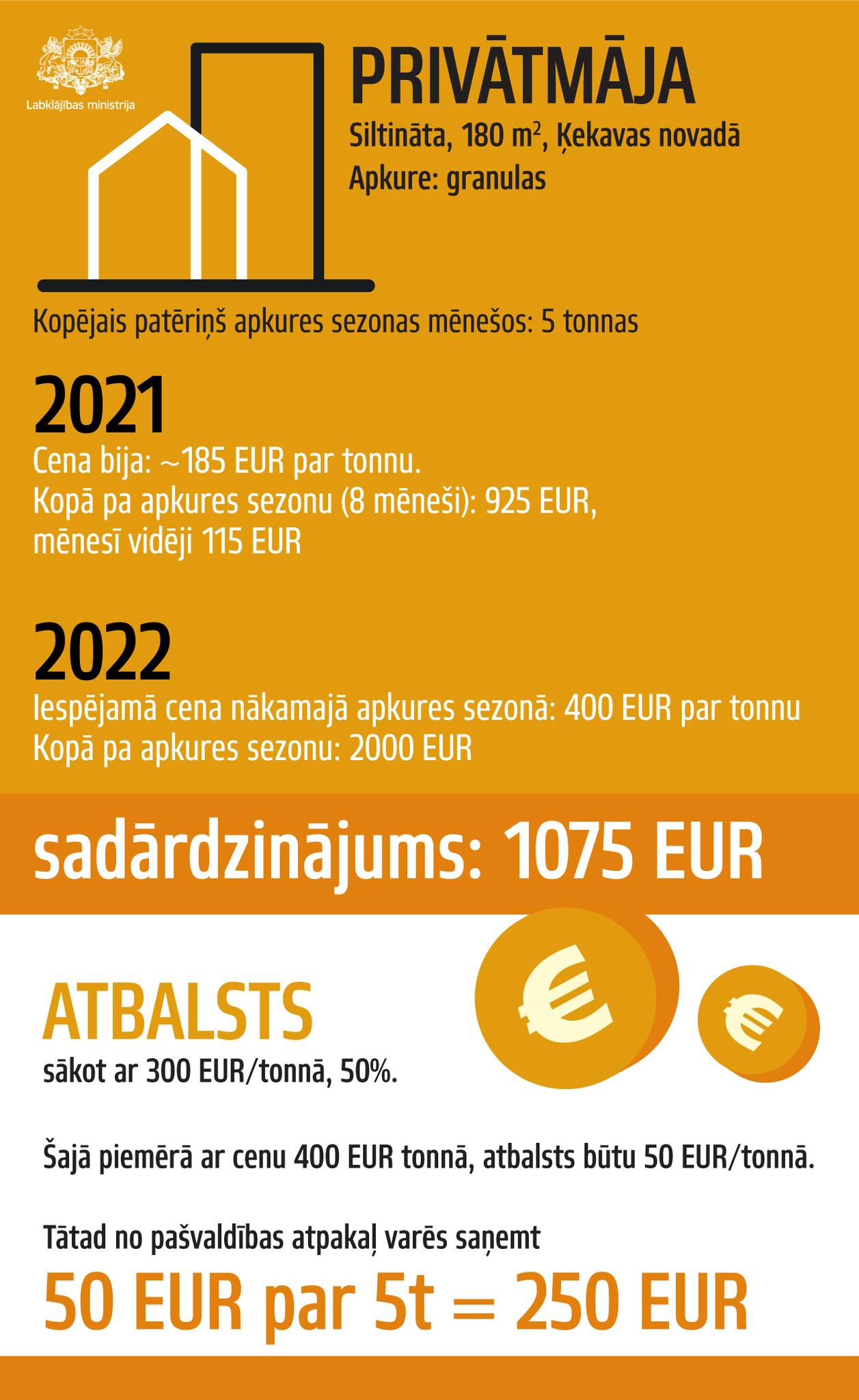 Mājokļiem ar koksnes granulu un brikešu apkuri
Iesniegumam pievieno maksājumu apliecinošus dokumentus

Pašapliecinājumu par kokskaidu granulu/ brikešu apkures esību mājoklī
9
Mājokļiem, kas apkurei izmanto elektroenerģiju
Iesniegumi pašvaldībā iesniedzami no 1.novembra
Iesniegumam pievieno iepriekšējā mēneša rēķinu par elektrību
Piemērs: elektroenerģijas patēriņš mēnesī 1200 kWh. Elektroenerģijas līguma cena 0,300 euro/KWh
Ja patēriņš mēnesī ir no 500 – 2000 kWh un elektroenerģijas cena pārsniedz 0,160 EUR/kWh

Valsts kompensē 50% no elektroenerģijas cenas, kas pārsniedz 0,160 EUR/kWh, bet kompensācijas elektroenerģijas cena nepārsniedz 0,100 EUR/kWh
Rēķins jāiesniedz pašvaldībā apkures izmaksu kompensēšanai
Elektroenerģijas cena ar visu valsts atbalstu (100 kWh slieksnis + apkure) = 297 euro
Elektroenerģijas cena bez valsts atbalstiem 0,300 x 1200 kWh = 360 euro
Kas un kā var iesniegt iesniegumu ?
Mājokļa īpašnieks, kopīpašnieks, īrnieks vai tiesiskais valdītājs 

Var iesniegt vienu vai vairākus iesniegumus visā atbalsta periodā, bet ievērojot limitus atbalstam

Iesniegumu iesniedz elektroniski portālā epakalpojumi.lv  

Klātienē pašvaldības norādītajās vietās

Iesniegumam pievieno mājokļa īpašuma vai lietošanas tiesības apliecinošu dokumentu, ja attiecīgā informācija nav citas institūcijas rīcībā

Pašvaldība ir pieņēmusi labvēlīgu lēmumu, ja 30 darbdienu laikā pēc iesnieguma un tam pievienoto dokumentu saņemšanas, ir ieskaitīts atbalsts mājsaimniecībai
11
Atbalsts apkurei ar iesniegumiem

Malka, kokskaidu granulas un briketes, elektroenerģija, ko izmanto apkurei
Iesniegumu pieņemšana ir veiksmīgi uzsākta 1.oktobrī

Iesniegti 162 tūkstoši pieteikumu  

Atbalsts piešķirts 129 tūkstošiem pieteikumu, atteikumi apmēram veido ~1.4%, pārējie procesā

Piešķirtā pabalsta apjoms ir virs 8 milj. euro
12
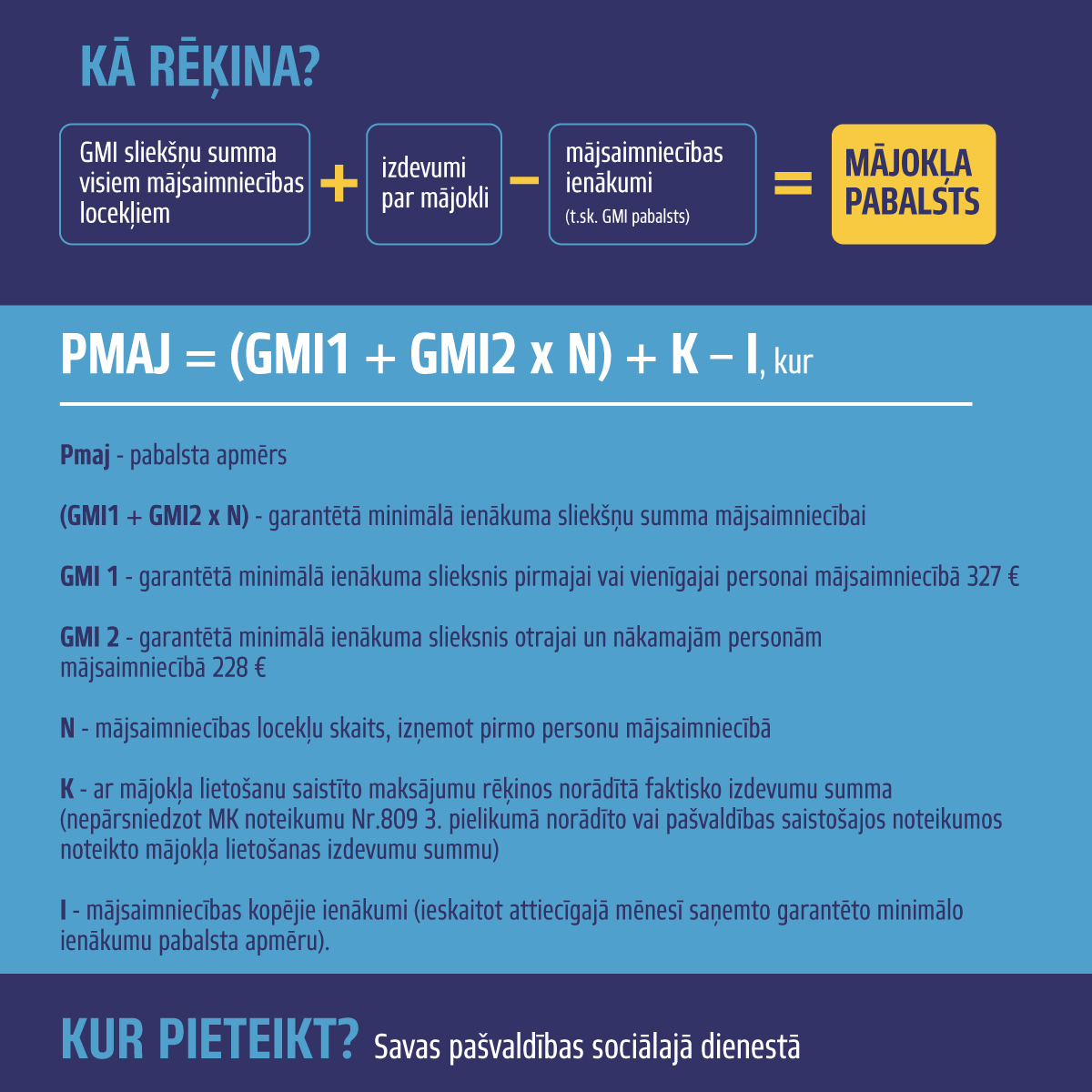 Mājokļa pabalsta pieejamības uzlabošana
No 2022.gada oktobra līdz 2023.gada aprīlim GMI sliekšņu summai piemēro koeficientu 3 :
garantēto minimālo ienākumu slieksnis mājokļa pabalsta aprēķināšanai ir 327 euro pirmajai vai vienīgajai personai mājsaimniecībā un 228 euro pārējām personām mājsaimniecībā
13
[Speaker Notes: LM slaids]
ELEKTROENERĢIJAS ATBALSTS JURIDISKAJIEM LIETOTĀJIEM
ELEKTROENERĢIJAS ATBALSTS JURIDISKAJIEM LIETOTĀJIEM
Piemēro elektroenerģijas tirgotājs
No 1.oktobra
50% kompensācija par elektroenerģijas cenu, kas pārsniedz 0,160 euro/kWh

Piemērs: Ja elektroenerģijas patēriņs ir 1000 kWh un elektronerģijas līguma cena ir 0,300 euro/kWh, tad:

1000 kWh x 0,160 = 160 euro


0,300-0,160 = 0,140 – 50% = 0,07 euro/kWh
	1000 kWh x 0,07 = 70 euro

Elektroenerģijas cena ar atbalstu 230 euro
Elektroenerģijas cena bez atbalsta 1000 kWh x 0,300 = 300 euro
15
ATBALSTS ENERGOINTENSĪVIEM APSTRĀDES RŪPNIECĪBAS UZŅĒMUMIEM
Tiek gaidīts EK saskaņojums valsts atbalstam
Atbalsta saņēmēji:
energoresursu izmaksas sastāda 3% komersanta saimnieciskās darbības izmaksām 2021.gadā
kopējais elektroenerģijas patēriņš komersanta vajadzībām 2021. gadā bija vismaz 500 MWh vai kopējais gāzes patēriņš 2021.gadā bija vismaz 500 MWh

Atbalsta formula:
(p(t) - p(ref) * 2) * q(t) kur

p- apzīmē vienības cenu par dabasgāzi vai elektroenerģiju,
q - patērēto daudzumu,
ref-  atsauces periodu no 2021. gada 1. janvāra līdz 2021. gada 31. decembrim
t - konkrēto mēnesi laikposmā no 2022. gada 1. februāra līdz 31. decembrim


Kopējā atbalsta intensitāte <30 % no dabasgāzes un elektroenerģijas attiecināmajām izmaksām 
Kopējais atbalsts < 2 milj. EUR

Finansējums: 50 milj. EUR
Var sniegt atbalstu, ja:

Nepiemēro starptautiskās vai nacionālās sankcijas

 Nepastāv tieša vai netieša izšķirošā ietekme Krievijas Federācijai vai Baltkrievijas Republikai, tās pilsoņiem vai juridiskajām personām,  kas reģistrētas Krievijas Federācijā vai Baltkrievijas Republikā

Nav nodokļu parādu virs 1000 EUR

Nav pasludināts juridiskās personas maksātnespējas process, vai saimnieciskā darbība nav izbeigta

Komersanta interesēs fiziska persona nav izdarījusi noziedzīgu nodarījumu
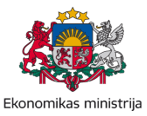 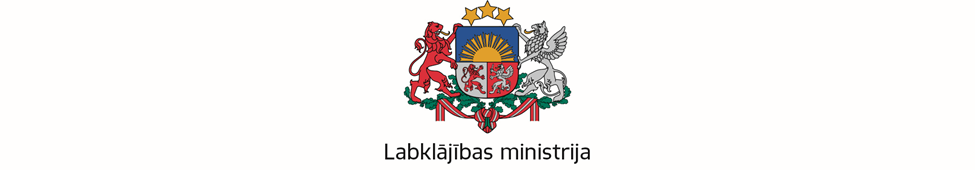 Paldies par uzmanību ! Lai visiem izdodas!
17